Game Pitch
Team ONE
Meet the team
Team ONE = Originating Narrative Experiences
Anneka:
Project Manager
Designer
Writer

Zoie:
Programmer
Quality Assurance / Tester
Producer

Xavier:
Programmer
Artist
Sound design / composer
Writer
[Speaker Notes: Talk about personal strengths and why you’ll be good at the role.]
Intellectual Property Agreement
[Speaker Notes: Xavier]
The Cure
Concept
The Cure is a narrative driven fantasy-adventure game, set in an immersive medieval open world, that follows the quest of an ordinary villager who sets out to find the cure to a mysterious illness that befalls his wife.
The Plot
[Speaker Notes: Anneka]
Ordinous – player character
Celeste – the wife & servant to the royal family
King George – the ruler of Brittonia 
The Healer – the only one who can create the cure
Doctor Malum – antagonist 
Morris – crazy witch doctor
Doctor Norman – normal doctor
Professor Arthur – scholar in medical alchemy
The Fera – Protector of The Lost City of Haven. 
The King’s Knights – Highly skilled protectors of the Kingdom
The Characters
[Speaker Notes: Zoie
Ordinous – player character
Celeste – the wife of Ordinous & servant to the royal family
King George – the ruler of Brittonia 
The Healer – the only one who can create the cure
Doctor Malum – antagonist 
Morris – crazy witch doctor
Doctor Norman – normal doctor
Professor Arthur – scholar in medical alchemy
The Fera – Protector of The Lost City of Haven. 
The King’s Knights – Highly skilled protectors of the Kingdom]
The United Kingdom of Brittonia – A fantasised medieval Britain
Londinensi – The capital city of Brittonia, often referred to as “Dinesi”
Peperit – The hometown of Ordinous
The Lost City of Haven - An island protected by the Fera. It is a place of refuge for those with magic and the location of The Healer
The Sky City of Sirpey - The location of the Sana Lily
The Underwater City of Opes – The location of the Helia Cup
The Locations
[Speaker Notes: Xavier

The United Kingdom of Brittonia – A fantasised medieval Britain
Londinensi – The capital city of Brittonia, often referred to as “Dinesi”
Peperit – The hometown of Ordinous
The Lost City of Haven - An island protected by the Fera. It is a place of refuge for those with magic and the location of The Healer
The Sky City of Sirpey - The location of the Sana Lily
The Underwater City of Opes – The location of the Helia Cup]
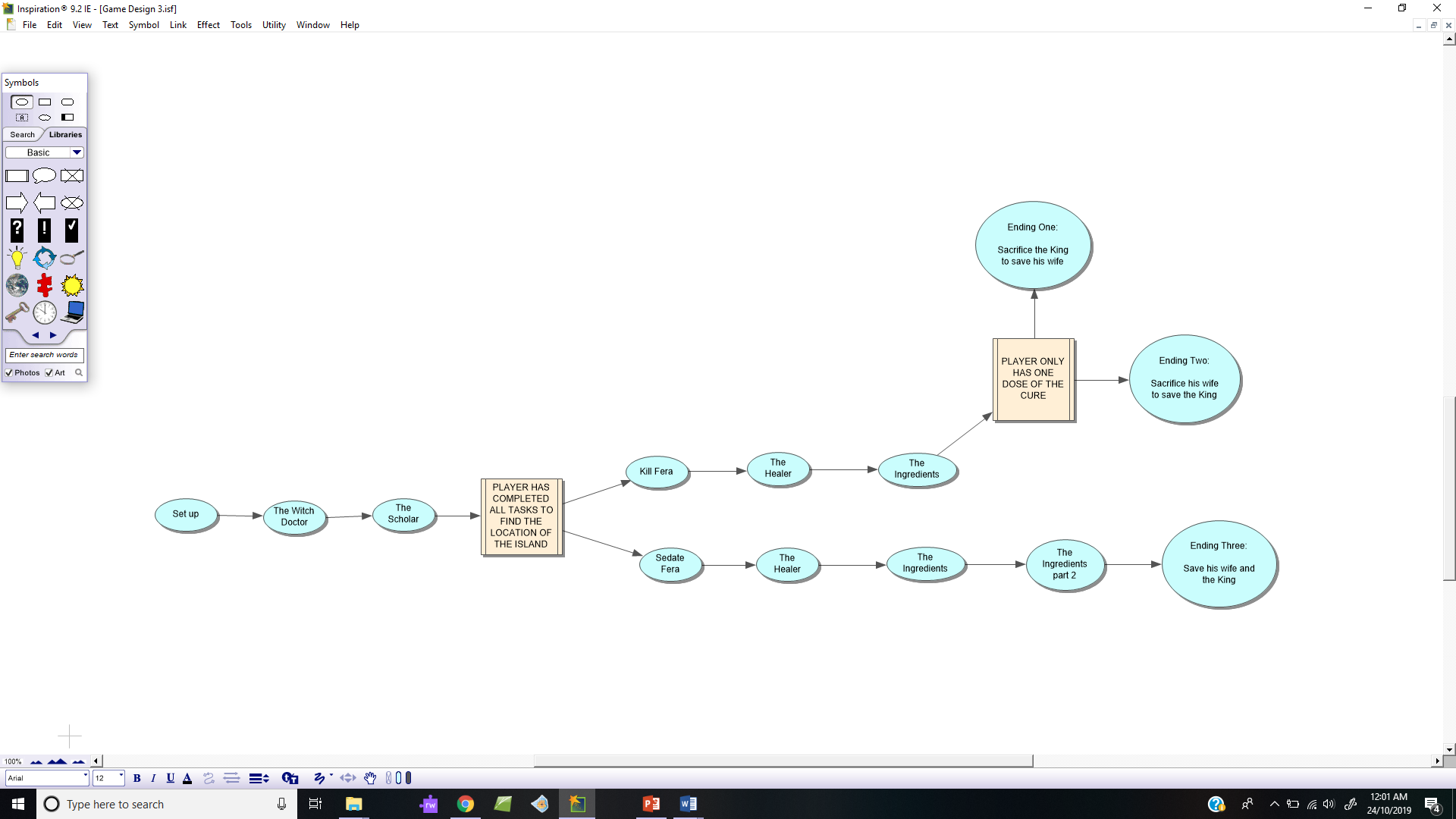 The Structure
[Speaker Notes: Anneka

Branching narrative with a choice of three endings
One core choice: kill or sedate Fera
Second choice is unlocked if they choose kill Fera]
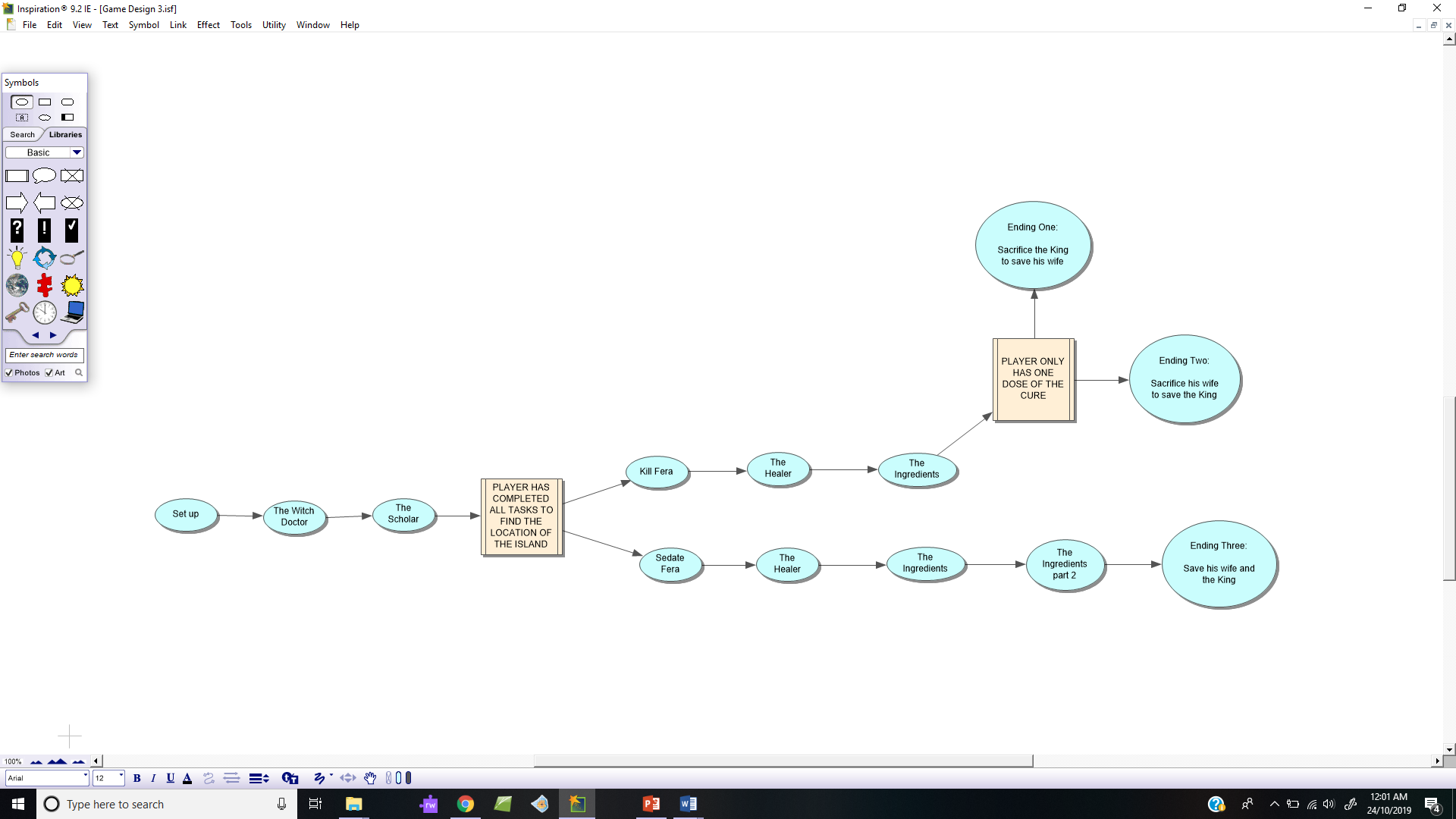 The Story
[Speaker Notes: Xavier

Set-up:
The player’s wife comes home and collapses.
The player attempts to find out what happened by communicating with various NPCs in the area (e.g. doctors, other maids etc.).
The Witch Doctor: 
After seeking help from an ordinary doctor, the desperate player turns to a witch doctor, who the player is discouraged from visiting.
The Witch Doctor can only be caught at night. The player can only interact with them at this time. 
The Witch Doctor is able to identify that the wife has been stung by a creature that is created using dark magic. 
The Witch Doctor is unable to help cure her but has heard of rumours of a person who can potentially help. 
Collectable 1: Name of scholar and the their location.
The Scholar:
The scholar has researched into a person with great powers known as The Healer but has never been able to confirm the location of said person.
Collectable 2: Map showing the people who have previously been treated by The Healer. 
After locating previous clients of The Healer, the player unlocks the location of The Healer.
Collectable 3: Information about the dwellings of The Healer.]
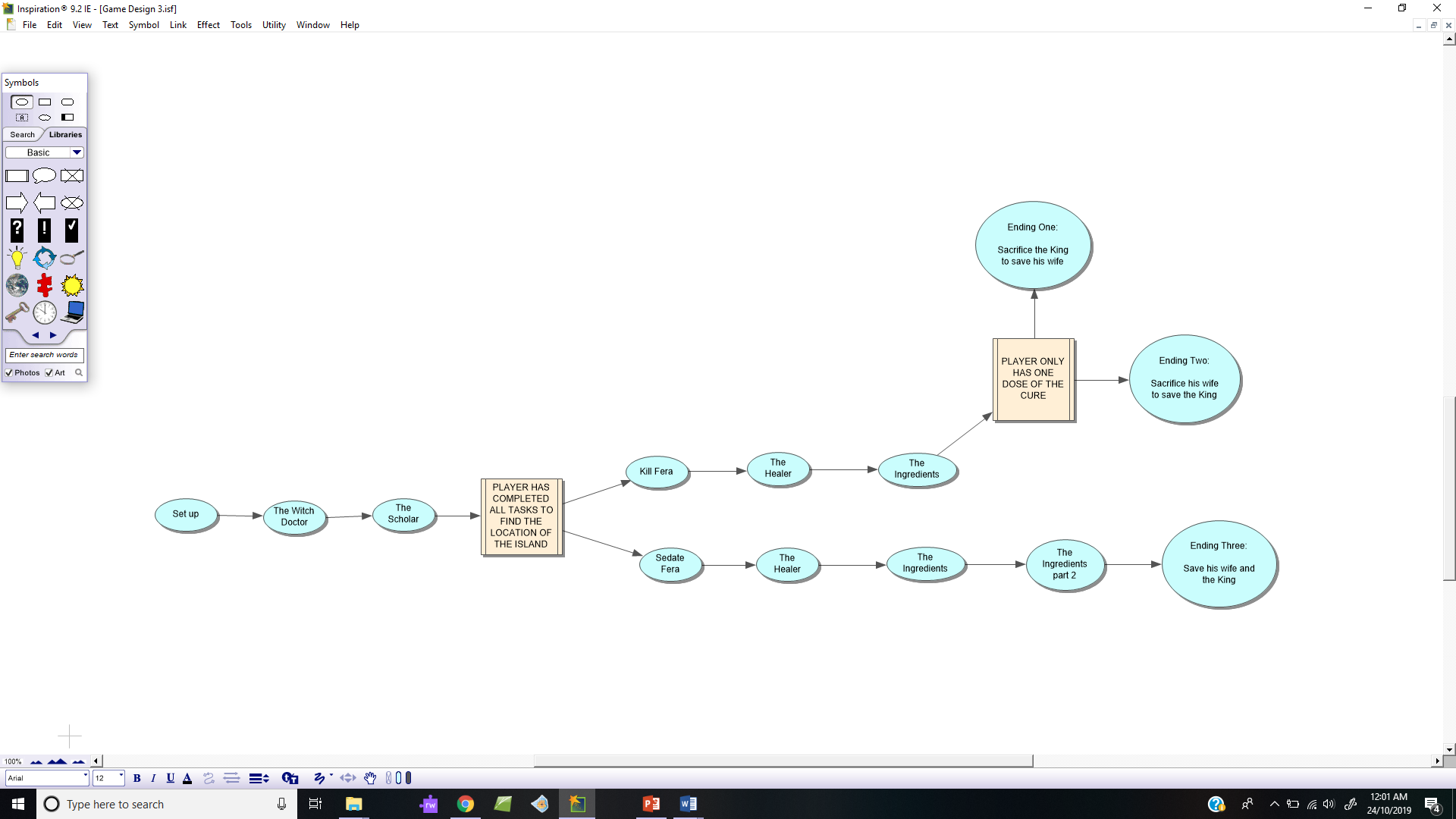 The Story
[Speaker Notes: The Fera:
A kraken-like creature.
Protects island where healer lives.
The player can either choose to befriend or kill this creature.
The Healer: 
Kill the Fera (ENDINGS 1 + 2):
Islanders will be more hostile with the player, making it more difficult to get an audience with The Healer 
Befriend the Fera (ENDING 3):
Islanders see the player as worthy as they have managed to pass the Fera. Thus, the player is able to gain an audience with The Healer with ease. 
Needs certain ingredients and the “Helia Cup”. The Healer is bound to the island so is unable to collect these himself. 
The Ingredients:
Players must collect ink from the Fera, a special flower from the city in the sky, and the Helia cup from an underwater city.
If the player has killed the Fera, there is only enough ink for one dose.
If the player befriended the Fera, the player is made aware of the King’s situation and is tasked with gaining doubles of ingredients to make a second dose (ingredients part 2).
The Healer makes the player aware of the sorcerer responsible for the poison once he has made the cure.  
When the player returns home, he finds the King’s Knights waiting for him. The Witch Doctor had told them about the player’s ill wife his quest for the cure. The player is asked to save the king.]
The ending is determined on whether the player was able to gather enough resources to make two cures or one. ​
[Speaker Notes: Anneka

The ending is determined on whether the player was able to gather resources to make two cures or not. 
Having an unsatisfying ending promotes reply and allows for bonus content

Ending one:
Save the wife 
Boss = kings knights
After defeating the knights and saving his wife, he is later arrested for treason.

Ending two:
Save the king
Boss = Malum's right hand man
Player is labelled the hero of the land

Ending three:
Save the king and the wife
Boss = Malum
Player is labelled the hero of the land and finds that his wife is pregnant]
Bonus Content
Players are able to purchase the extension to the game where players are able to seek out Malum to execute their revenge following endings one and two. 

Following ending one:
Ordinous is offered a lighter prison sentence and the chance to see his wife if he can find the one that poisoned the King. 

Following ending two:
With a broken heart and a need for revenge, Ordinous sets out to find the one responsible for poisoning his wife.
[Speaker Notes: Anneka

Following ending one:
Three years have passed and the Kingdom has slowly turned to chaos after the death of King George. Dark creatures under the rule of Malum are starting to terrorise villages and it’s only a matter of time before they come for the throne. Desperate, the late King’s Knights offer Ordinous a lighter prison sentence and the chance to see his wife if he can find the one that poisoned the King and save Brittonia. 

Following ending two:
After three years of being praised and being labelled a ‘hero’ for saving the King, Ordinous finally breaks down. For him, it has been three years of mourning his dead wife that he had come so close to saving. With a broken heart and a need for revenge, he sets out to find the one responsible for creating the poison.]
Game Systems
[Speaker Notes: Xavier

Launch on PC:
Steam network - provides access to a large audience and community reviews from early access through to full release
If successful on PC:
PlayStation 4 / PS4 Pro
Xbox One / Xbox One X
Nintendo Switch
...and potentially even:
PlayStation 5
Xbox "Project Scarlett"]
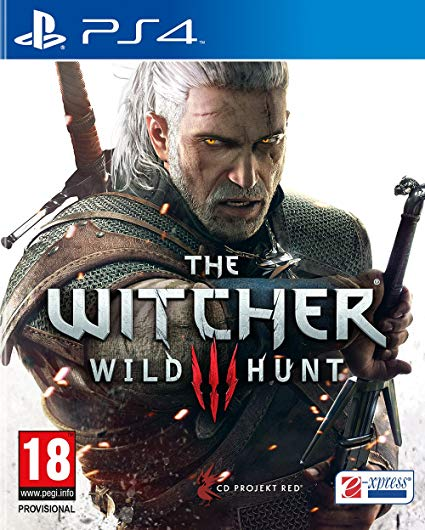 Competitors
The Witcher 3

The Legend of Zelda : Breath of the Wild

Final Fantasy series
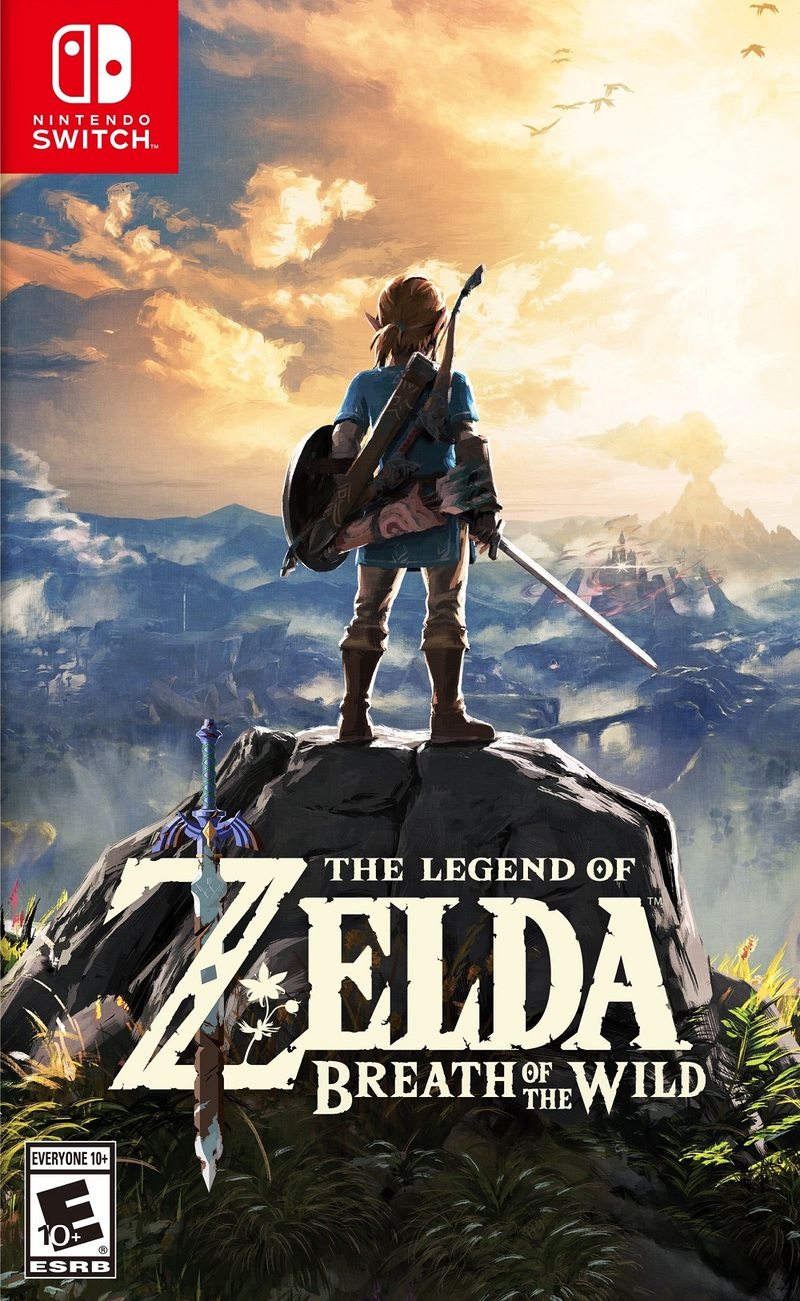 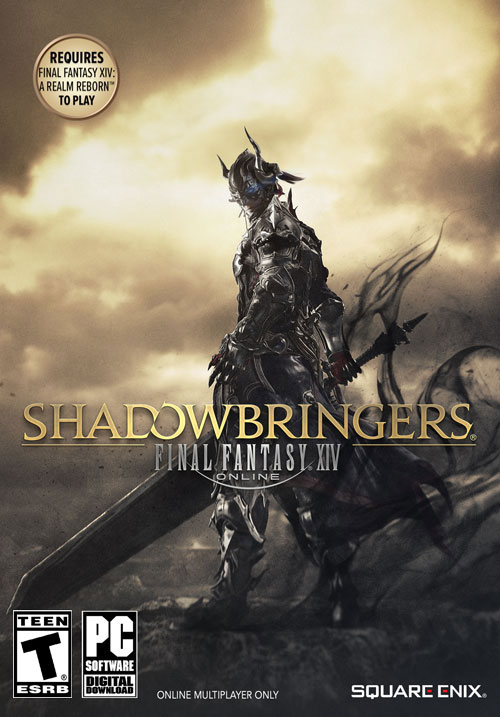 [Speaker Notes: Zoie

The Witcher 3 – The aesthetics of the world that the Witcher 3 is similar to what we envision our game to look like. 
The Legend of Zelda – The Legend of Zelda follows a hero's quest narrative structure. Link from Breath of the Wild seeks to save Zelda and the Kingdom in that open world game. This is much like ours in which the goal is to save the character's wife. Therefore, the general narrative of Zelda is what we intend to compete with.
Final Fantasy – We will be competing against the majority of the fans of the fantasy genre, who will have most likely play the active Final Fantasy series. There is also an element of NPC interaction mini games in Final Fantasy, which is quite similar to what we have envisioned.]
Rating
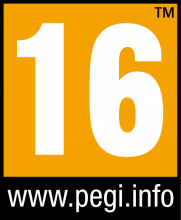 This rating is applied once the depiction of violence (or sexual activity) reaches a stage that looks the same as would be expected in real life. The use of bad language in games with a PEGI 16 rating can be more extreme, while games of chance, and the use of tobacco, alcohol or illegal drugs can also be present.

Infrequent use of bad language 
Realistic looking violence
In-game purchases
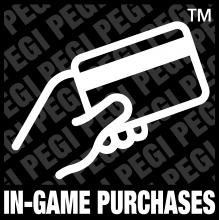 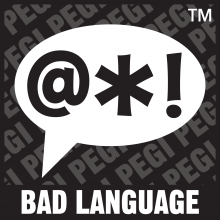 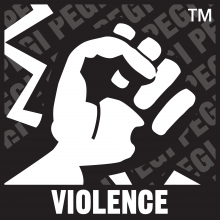 [Speaker Notes: Anneka
PEGI 16
Infrequent  use of bad language
Realistic looking violence but with minimal blood and gore 
In-game purchase of the game expansion pack
ESRB rated Teen]
Target Demographic
[Speaker Notes: Zoie
A 20 year old male in university who studies history/literature who has an appreciation for aesthetically pleasing landscapes.]
Customer Channels
[Speaker Notes: Xavier
Target demographic is likely to be reached via advertising on student internet forums, fantasy game forums, video game online storefronts, and promotion on the Steam platform.
As the audience is mainly students, the ideal time of day to promote will be evening and night (6pm to 3am) as many will be browsing at these times.
Advertising in print media will increase product awareness for more widespread release such as when moving to consoles.]
Unique Selling Points
3D diegetic sound only
Player gathers information via sound cues

NPC attitude and player reputation
Mini games to give the player an opportunity to change the NPC’s attitude towards them so that they can unlock information from that NPC
The player’s overall / public reputation will be affected based on how the player interacts with the open world

Branching narrative with multiple endings
[Speaker Notes: Zoie
The unique selling points of this game include the unique nature of the mechanics. 
Diegetic sound only - One of the most interesting selling points is the discovery of information though sound cues. This can be through conversations or various other noises such as the direction of footsteps. This is a unique selling point because many other mainstream games rely on the player retaining information through visuals or through text. 
NPC Attitudes/Player rep. - Another selling point is the mini game that allows the player to increase their reputation through choosing the correct conversation topics to appeal to NPCs. The player's reputation will affect the environment around them.
Branching Narrative w/ multiple endings – The game has various choice based opportunities that will affect the game's story. This is a selling point as the player will feel more involved with the actual story and the outcomes of their actions. It also adds the incentive to replay the game to achieve all the different endings.]
Mechanics and verbs
Verbs:
Change
Engage
Explore
Mechanics:
Time matters
Diegetic audio
Reputation scale
[Speaker Notes: Zoie: 
Time Matters – Certain tasks can only be performed at a certain time of day. (For example, the witch doctor can only be found and spoken to at night)
Diegetic Audio -  As opposed to displaying information visually, alike to many other games, the player will need to be mindful of the audio around them. This includes spoken audio from NPCs in public etc. 
Reputation Scale – By interacting with NPCs, the player can affectively increase or decrease that particular NPC's opinion of them. These interactions will be made in the form of a type of mini-game. 
Collectibles – Progression in the game requires a set of 3 collectables. These collectables can be physical objects or pieces of information. 

Change – Throughout the game the player is attempting to change several things. This includes the status of his wife's health, the environment and his reputation with NPCs. 
Engage – The game revolves around interaction with objects and people. These can be through engaging in conversation and the senses (e.g. sight, sound and touch)
Explore – The player is required to explore the game world to find people and places so the next level can proceed. This exploration will be aided with a map, which is one of three of the collectables. They will also explore the narrative to make sense of the game.]
Thank you for listening